Cubans consulate in Mexico
THE  LAFAYETTE ROTARY CLUB  
SEPTEMBER 3, 2019
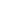 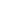 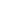 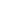 Today in
History
THIS WEEK DANTZ FRAZER HAS THE PROGRAM
1916 US President Woodrow Wilson signs Adamson Act, providing an 8-hour day on interstate railroads, preventing a national railroad strike

1940 Adolf Hitler orders an invasion of Great Britain for Sept 21 (Operation Seelöwe/Sealion)

1972 Atlanta Braves slugger Hank Aaron earns his 6,135th total base to break Stan Musial’s MLB record in an 8-0 home defeat to the Philadelphia Phillies
		
		Famous Birthday: 1960			David Lawrence Ramsey III is an 			American radio show host, business 		man and financial consultant
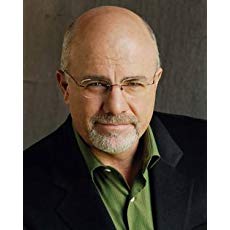 OVER 75 YEARS SERVICE
1937 - 2017
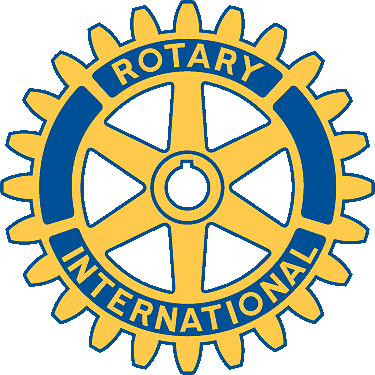 HE PROFITS
MOST
WHO SERVES
BEST
DIRECTORY OF ROTARY CLUBS
OBJECT OF ROTARY
The object of Rotary is to encourage and foster the ideal of service as a 
bias of worthy enterprise and, in particular, to encourage and foster:

First. The development of acquaintance as an opportunity for service; 

Second. High ethical standards in business and professions; the recognition of the worthiness of all useful occupations; and the dignifying by each Rotarian of his occupation as an opportunity to serve society;

Third. The application of the ideal by service by every Rotarian to his personal, business, and community life;

Fourth. The advancement of international understanding, goodwill, and peace through a world fellowship of business and professional men and women united in the ideal of service.
ALL TIME CST
THE 4-WAY TEST
of the things we think, say, or do:
Is it the TRUTH?
Is it FAIR to all concerned?
Will it build GOODWILL and BETTER FRIENDSHIPS?
Will it be BENEFICIAL to all concerned?